Машинобудування  та металообробка
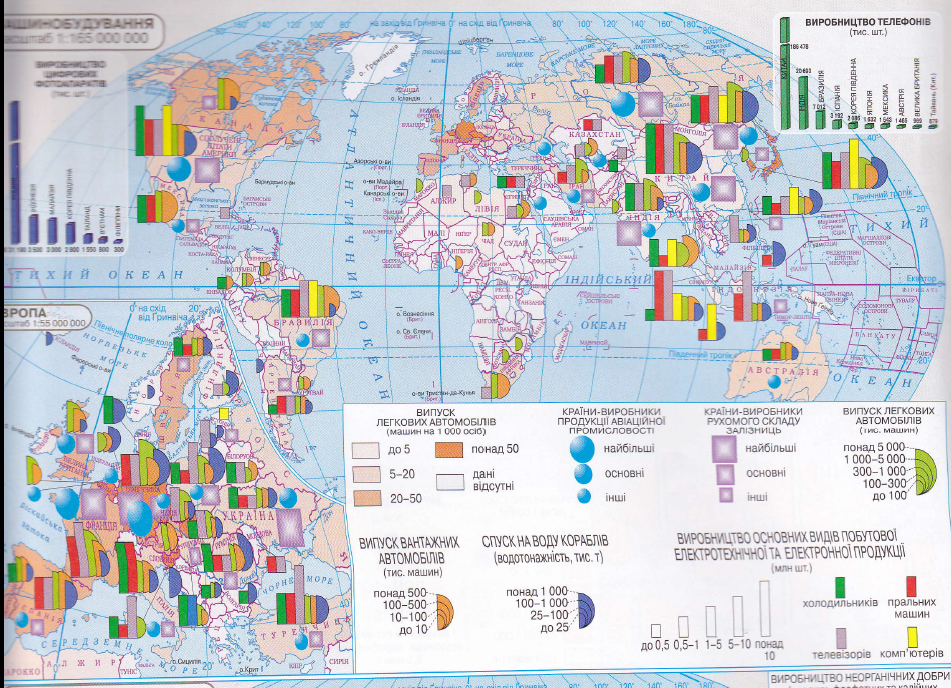 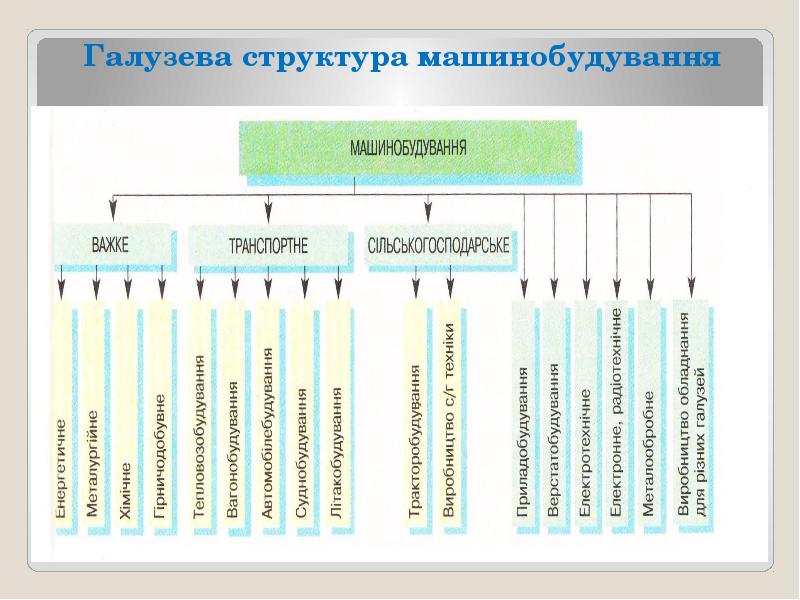 Особливості 
машинобудування
Матеріаломісткість;
Наукомісткість
Трудомісткість;
Кваліфіковані трудові ресурси;
Кооперування підприємств;
Спеціалізація (подетальна, предметна).
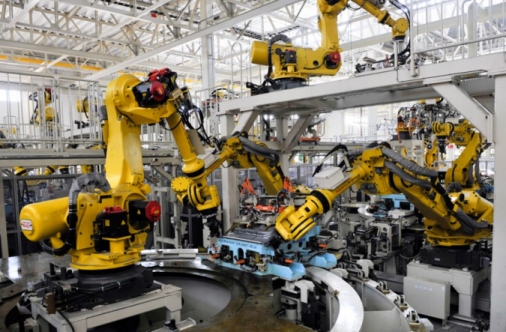 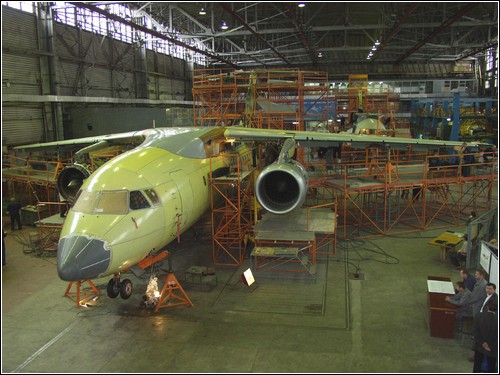 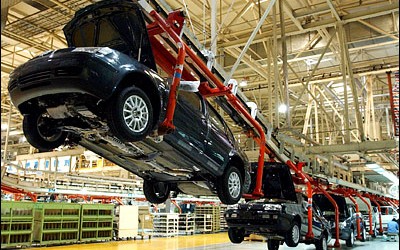 Країни-лідери у машинобудуванні
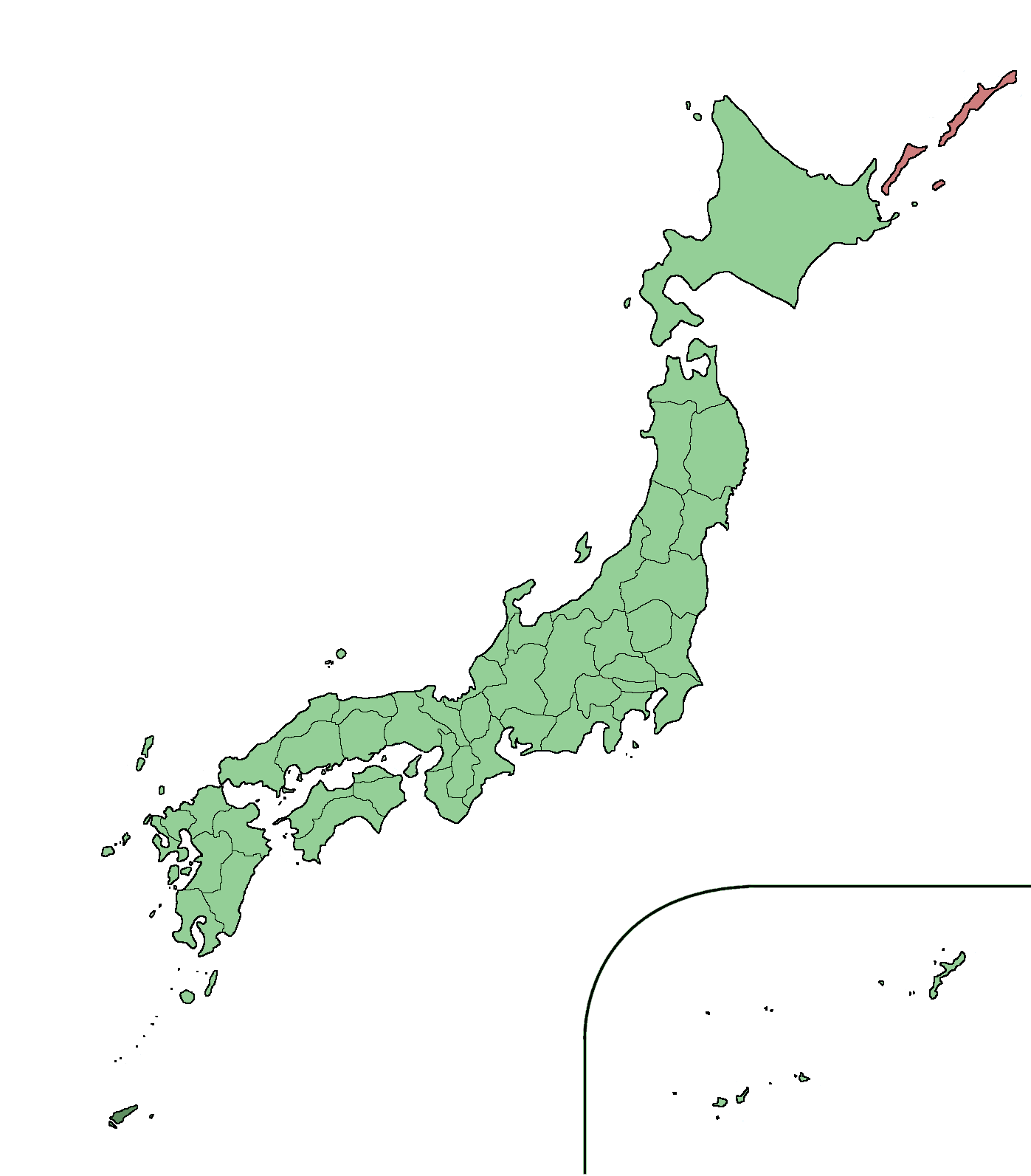 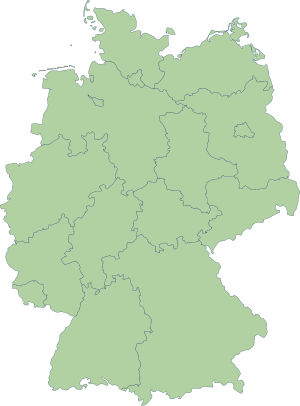 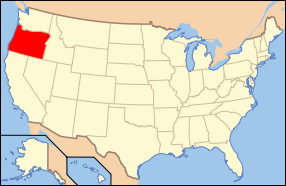 Японія
Німеччина
США
Сільське господарство
Металургійний комплекс
Хімічна промисловість
Обладнання, машини, трактори
Метали
Обладнання
Сировина
Обладнання
Машинобудування
Обладнання
Сировина
Обладнання
ПЕК
Енергія
Легка промисловість
Обладнання
Кадри
Обладнання
Невиробнича сфера
Лісова промисловість
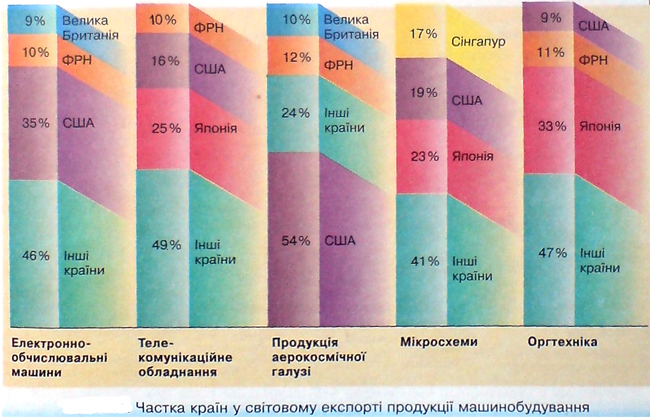 Дякую 
За
увагу